Муниципальное дошкольное образовательное учреждение детский сад № 98
Развитие мелкой моторики как условие подготовки руки старшего дошкольника к письму.
Подготовили: старший воспитатель Крамар О.Н.
                                воспитатель Лапина В.В.
                                воспитатель Киселева П.С.
Для чего нужна 
подготовка руки к письму перед школой, 
когда в первом классе 
Ребенка этому и так  научат?
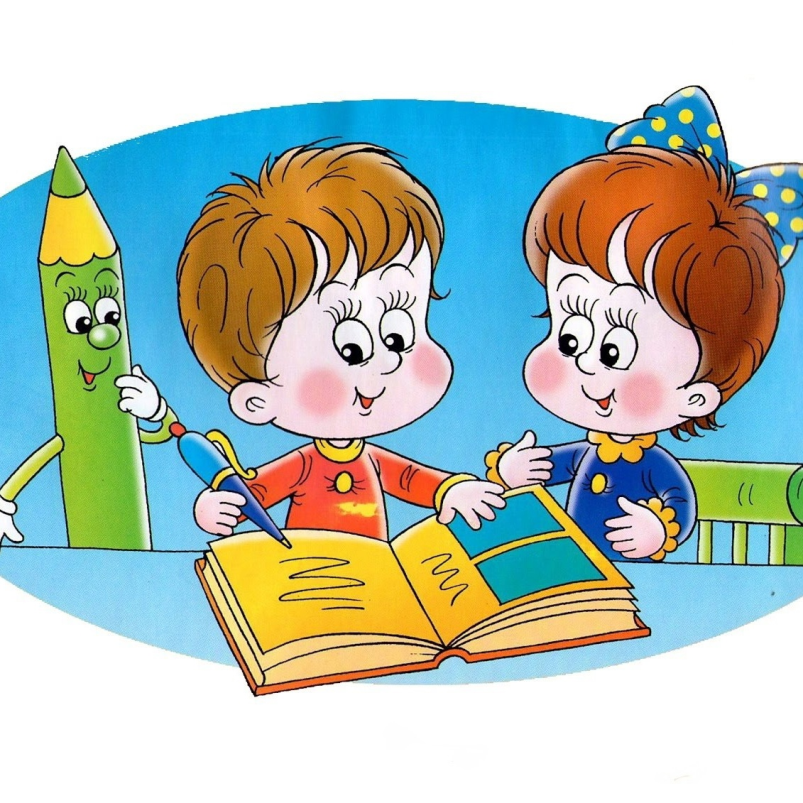 Актуальность                                                          В настоящее время учителя отмечают, что первоклассники часто испытывают серьезные трудности с овладением навыков письма.                   Письмо – это сложный для ребенка навык, который требует выполнения тонко-координированных движений, слаженной работы мелких мышц кисти руки, способности к сосредоточению, способности управлять своей деятельностью.                  Неподготовленность к письму, недостаточное развитие мелкой моторики, зрительного восприятия, внимания может привести квозникновению негативного отношения к учебе,тревожного состояния ребенка в школе.
Поэтому важно именно подготовить руку к письму
 в дошкольные годы, 
а не научить ребенка писать.

 Это две совершенно разные задачи!
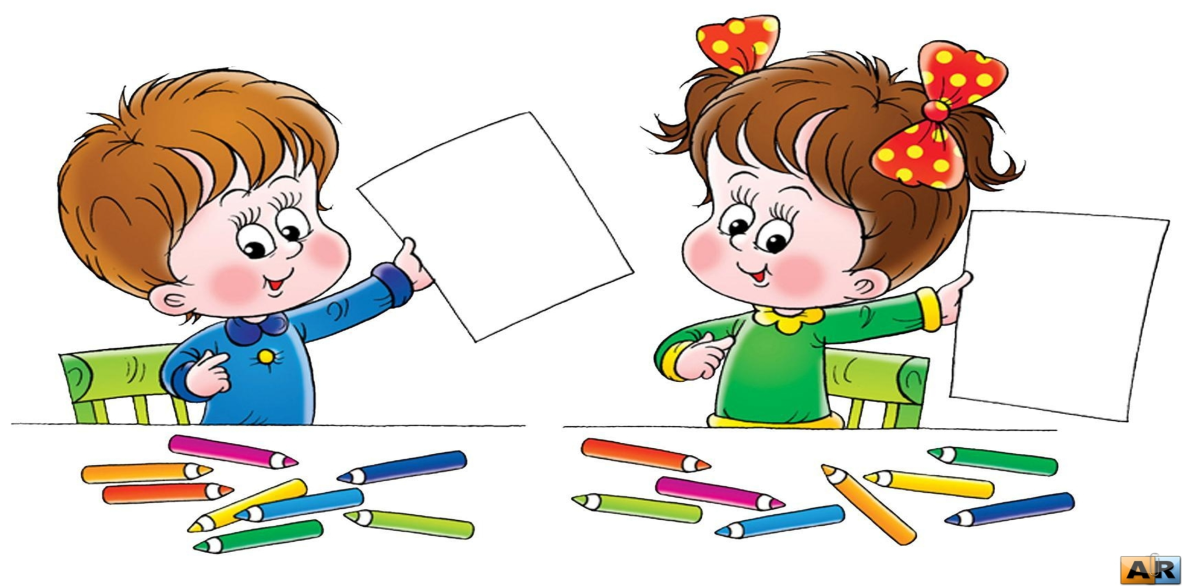 Цель работы:подбор максимально эффективных методов и приемов для развития мелкой моторики, необходимых для подготовки руки старшего дошкольника к письму.
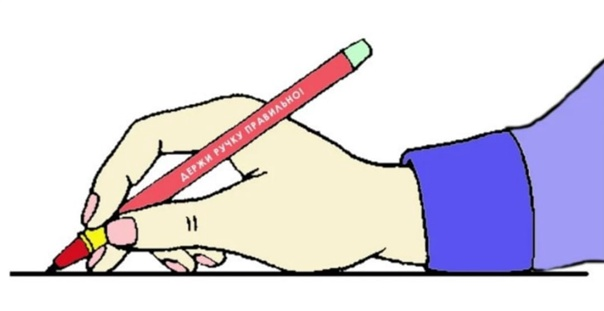 Различные аспекты проблемы подготовки руки к письму рассматривали в своих трудах педагоги, психологи, физиологи: Н.Г. Агаркова, П.К. Анохин, М.М. Безруких, Т.И. Бабаева, А.И. Воскресенская,  П.Я. Гальперин, Т.И.Гризик, А.В. Запорожец, М.М. Кольцова, А.Н. Леонтьев,  Т.П. Сальникова, Е.Н. Потапова, Л.В. Фомина, Д.Б. Эльконин и др.
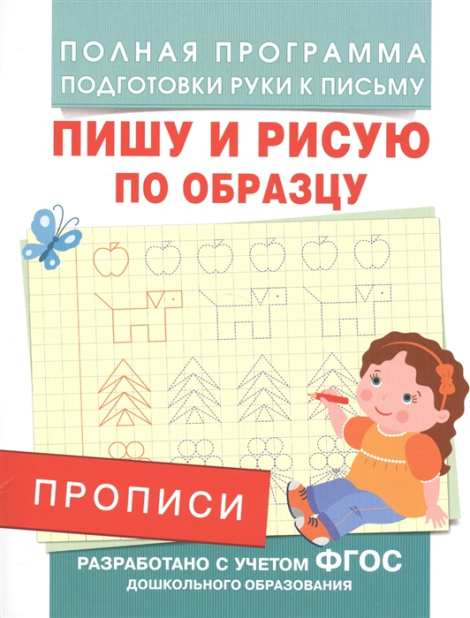 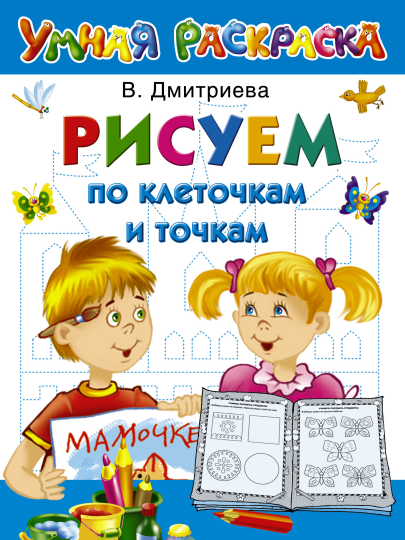 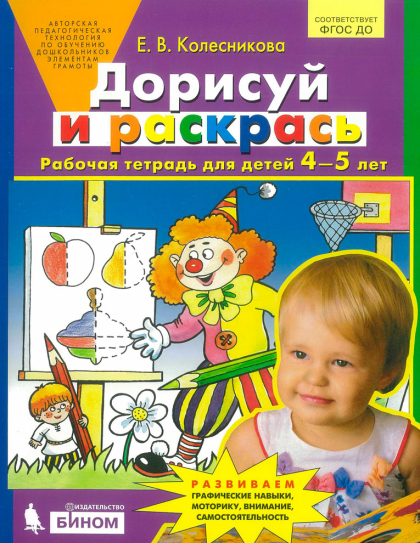 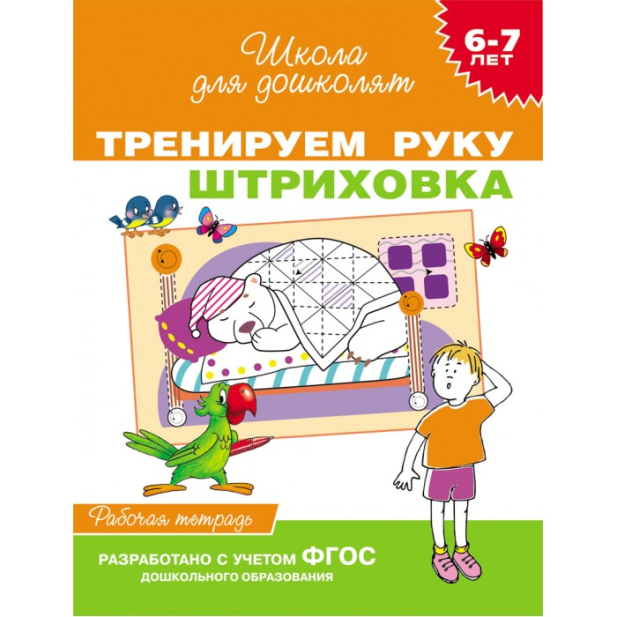 Подготовка руки к письму в дошкольном возрасте включает несколько направлений:—
развитие ручной умелости (создание поделок, конструирование, рисование, лепка, в которых развивается мелкая моторика, глазомер, аккуратность, умение довести начатое дело до конца, внимание, пространственная ориентация);— развитие у детей чувства ритма, умения согласовывать слово и движение в определенном ритме;— развитие графических умений (это происходит в процессе рисования и графических работ – рисование по клеточкам, раскрашивание, штриховки и других видов заданий);— развитие пространственной ориентации (умение ориентироваться на листе бумаги: справа, слева, в верхнем правом углу, посередине, в верхней строчке, в нижней строчке).
Методика обучения письму Евгении Николаевны Потаповой
Опыт работы автора методики подтверждает положение о том, что высокий уровень развития у детей художественно-графических навыков служит необходимым условием (предпосылкой) для каллиграфического навыка письма.
Этапы работы по обучению письму по методике Е.Н. Потаповой
1. Развитие мускульной памяти. (Прием «Штриховка»




2. Развитие тактильной памяти.


3. Закрепление знаний и умений 
с помощью вкладыша букв.
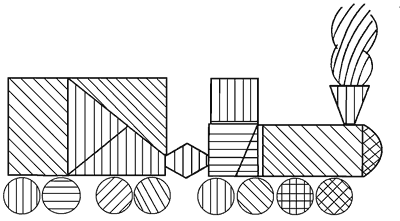 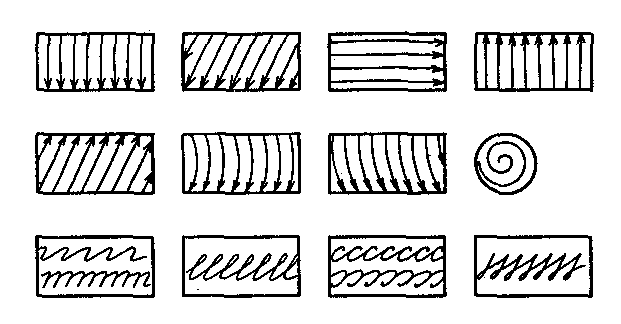 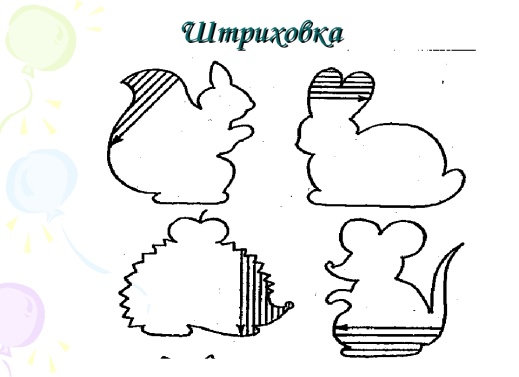 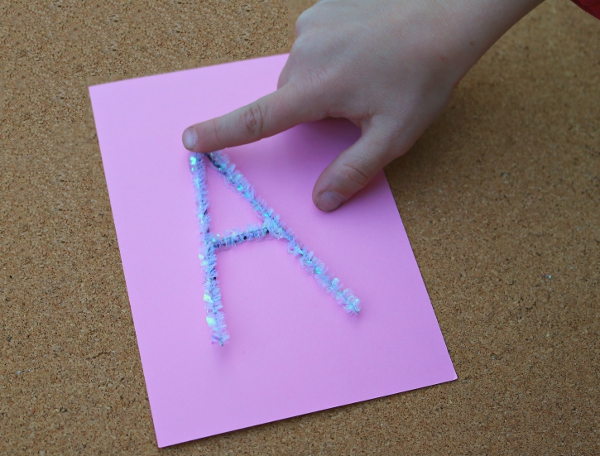 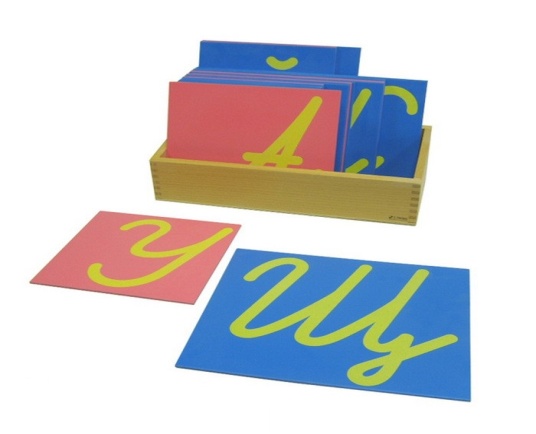 Художественно-графические упражнения
обводка, 
дорисовку, 
соединение точек,
рисование по контуру,
рисование по клеточкам, пунктиру,
Раскрашивание.
Прием штриховка
Цель – развитие мускульной памяти ребенка. 
Косвенно развивается память, мышление, речь, творческие способности.
Правила штриховки:
Штриховать только карандашом. 
Штриховать в только в направлении, которое определено заданием (сверху вниз, снизу вверх, слева направо); 
штриховать с соблюдением контуров рисунка;
соблюдать в штриховке одинаковое расстояние между линиями.
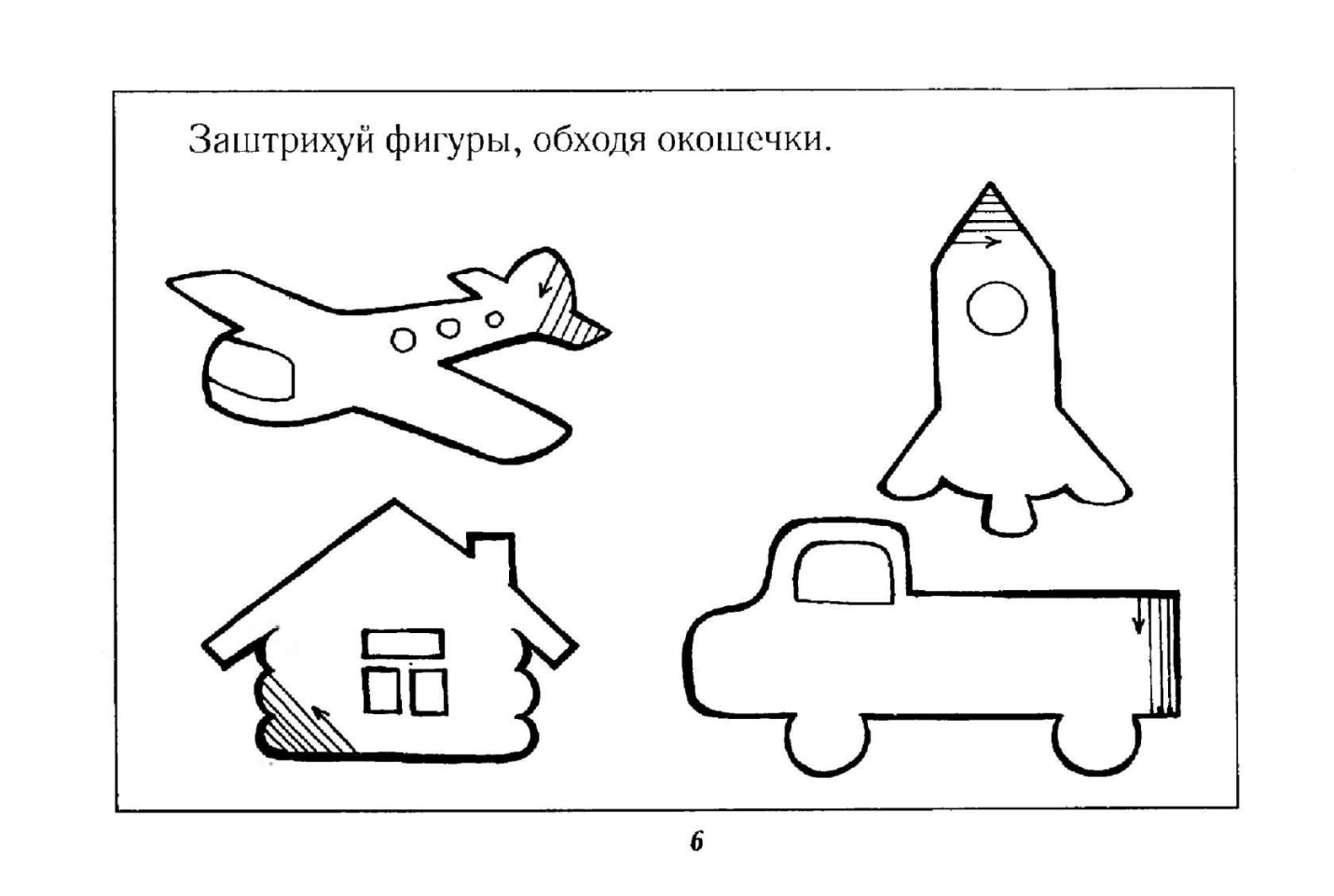 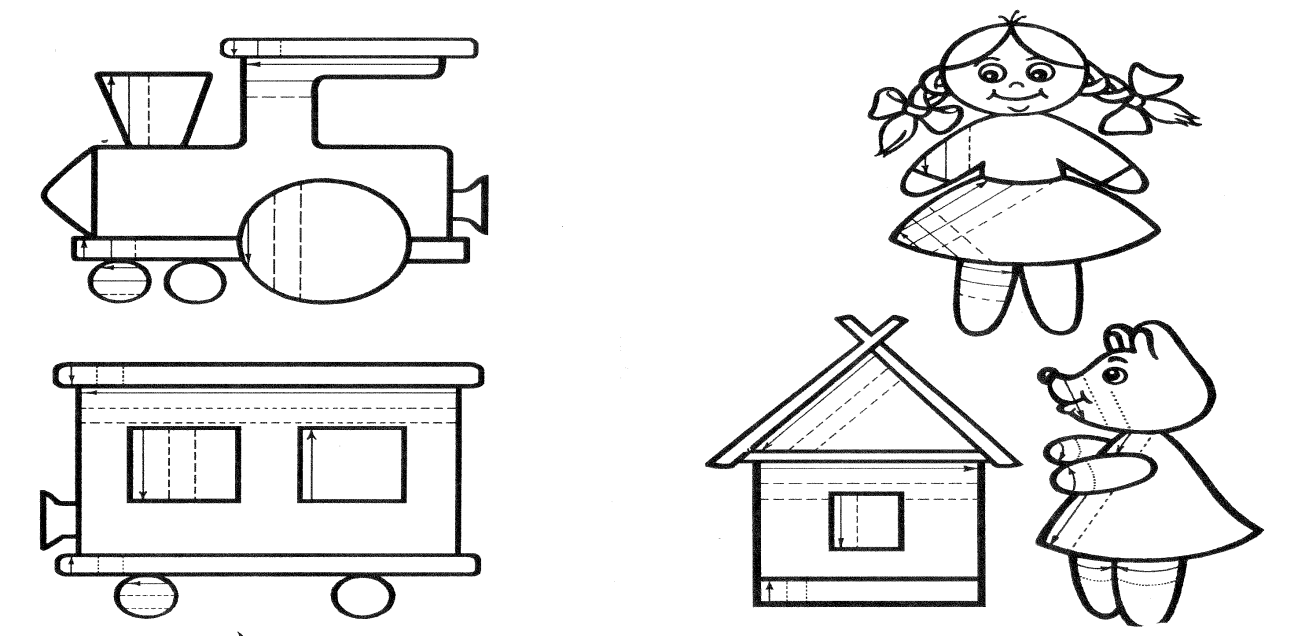 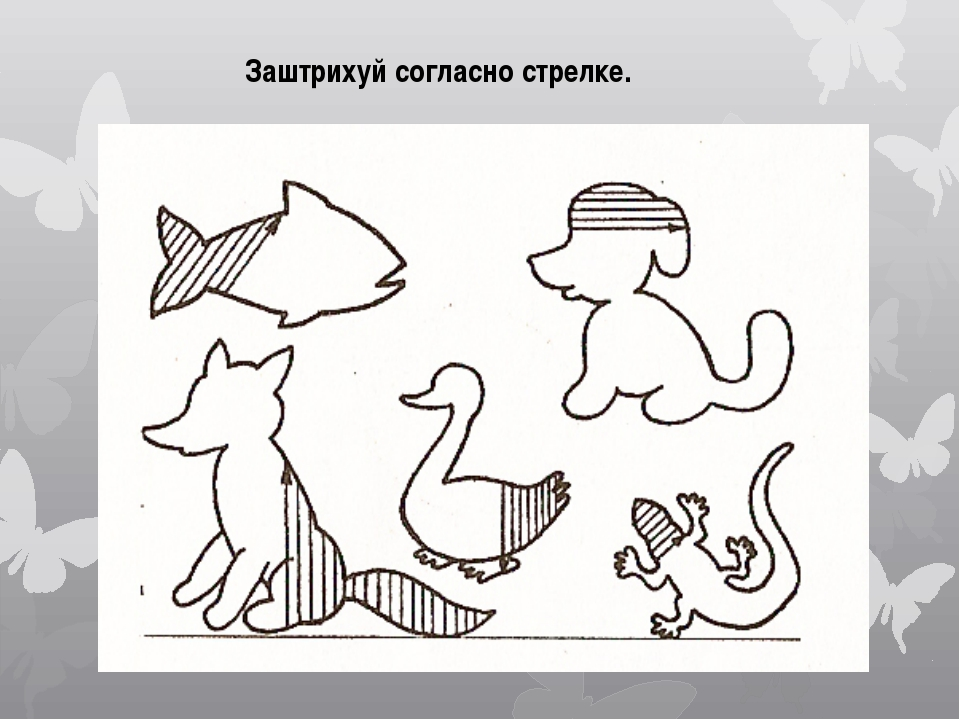 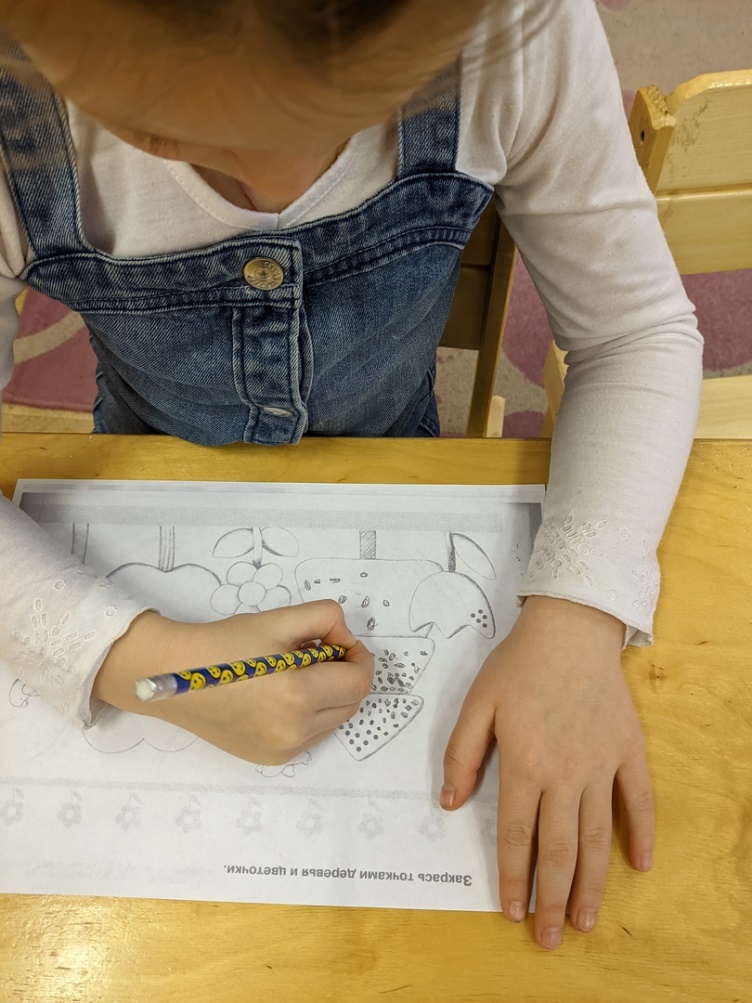 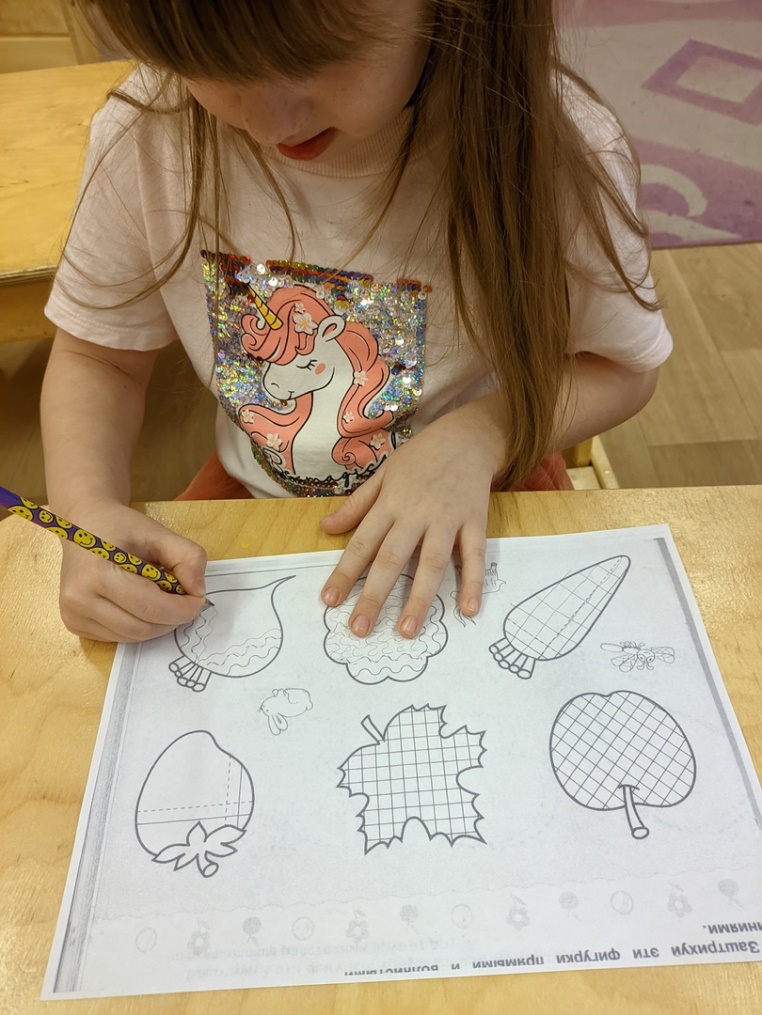 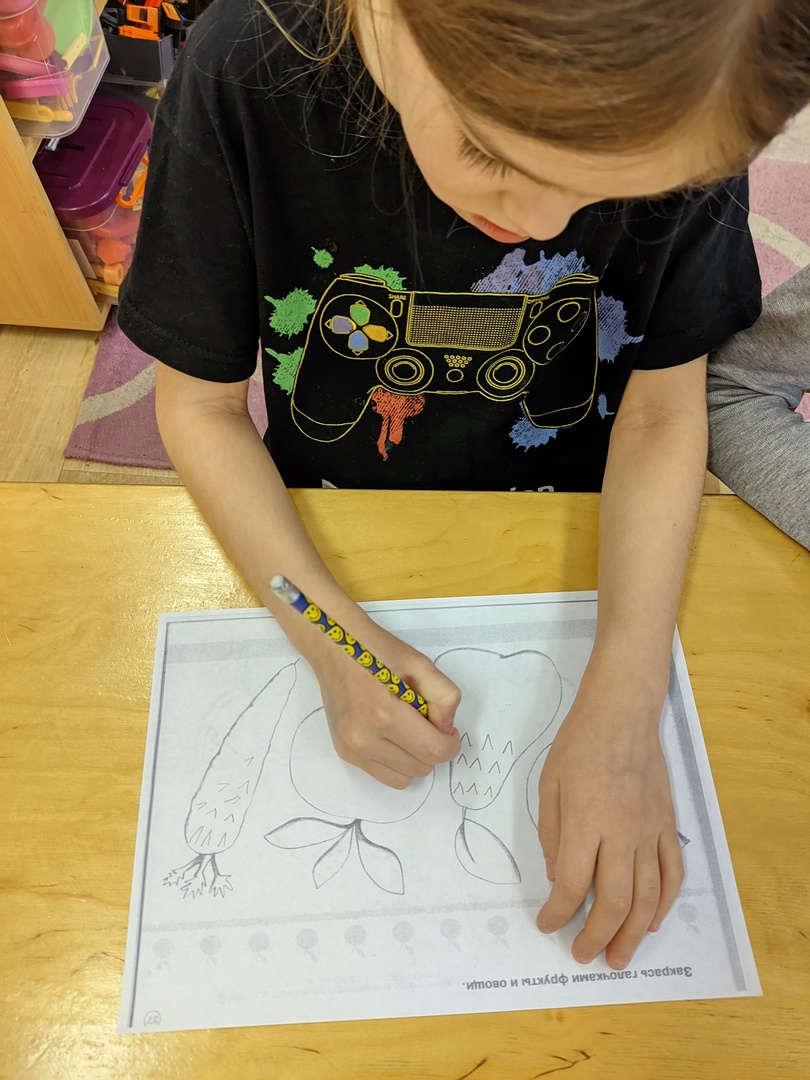 Прием ощупывание
Цель – развитие тактильной памяти ребенка. Косвенно развивается память, мышление, речь, познавательная активность, творческие способности.
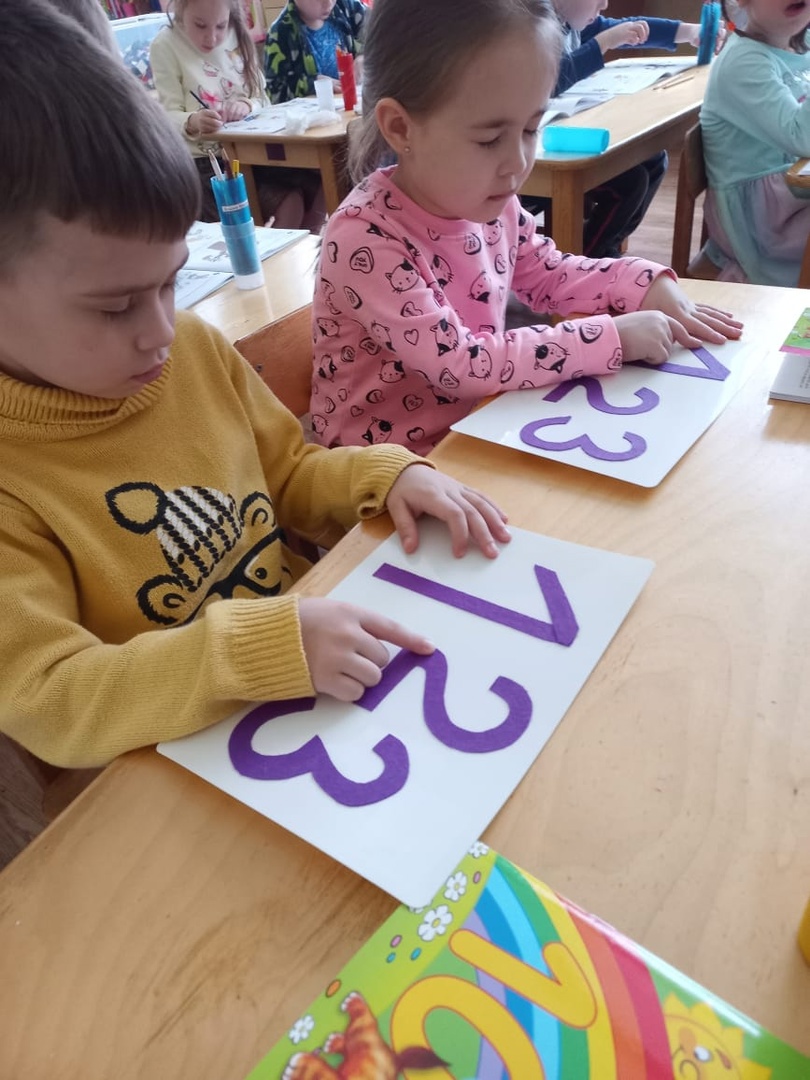 Спасибо за внимание!